Navigating Order of Selection in VR: Balancing Financial Pressures, Regulatory Compliance, and Service Demand
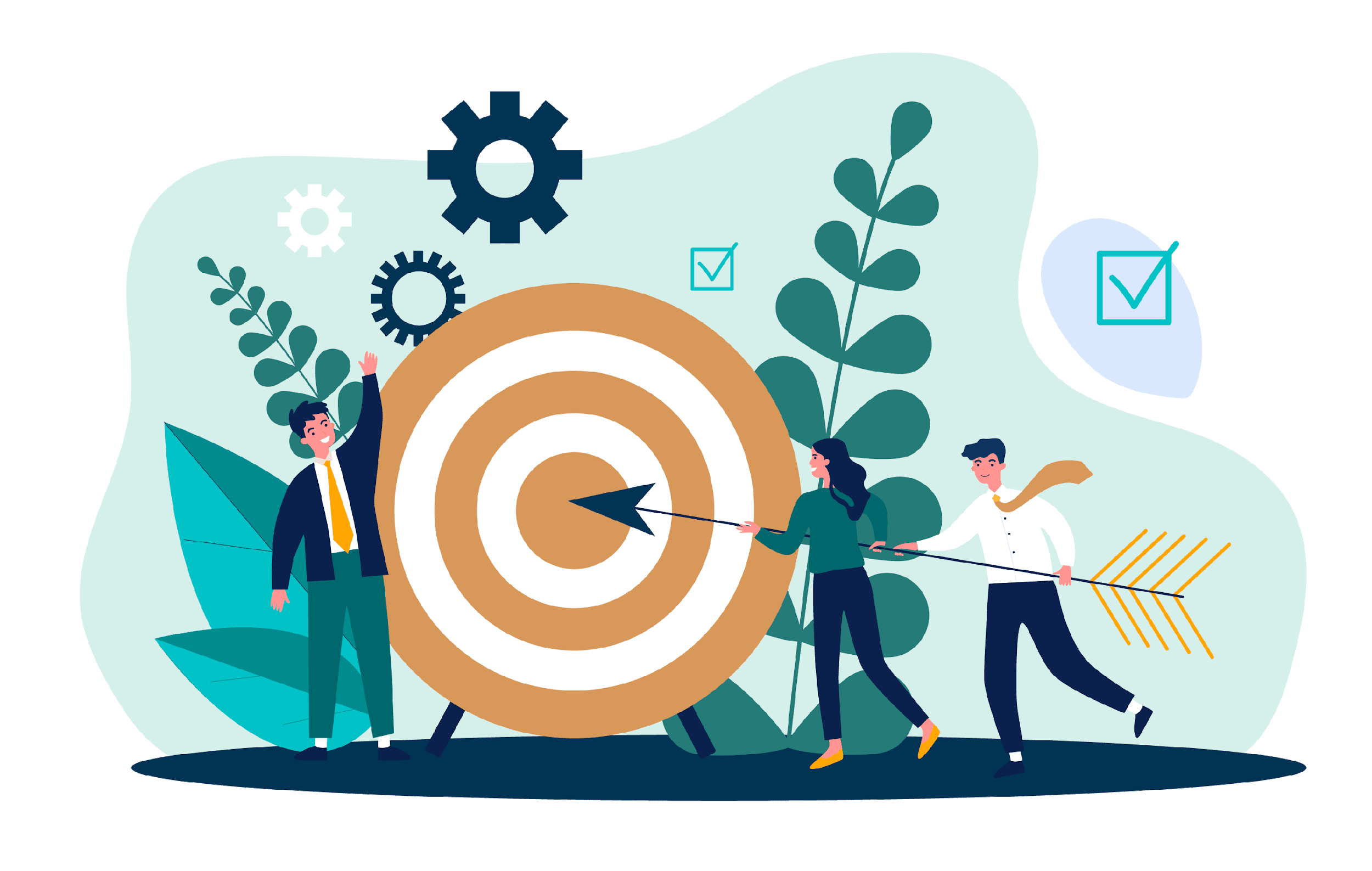 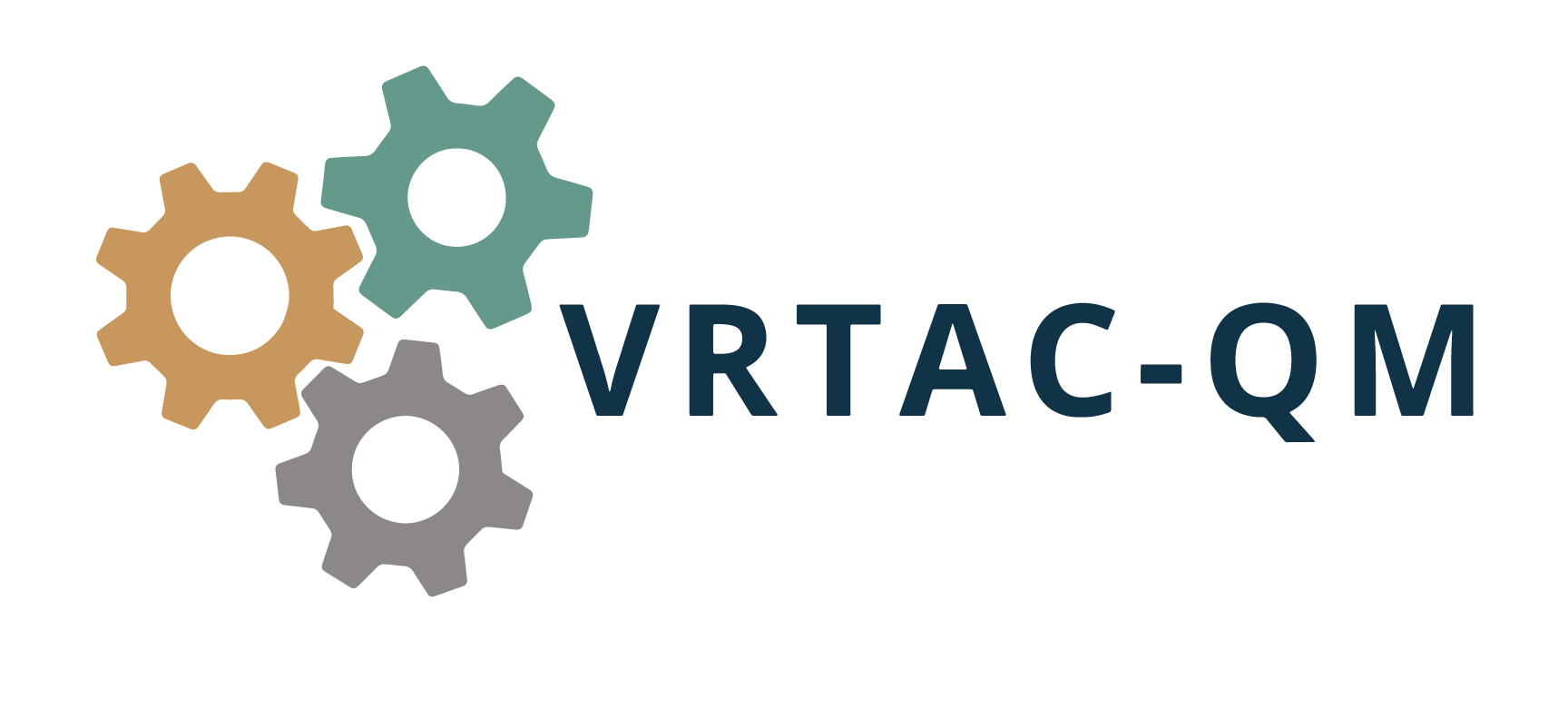 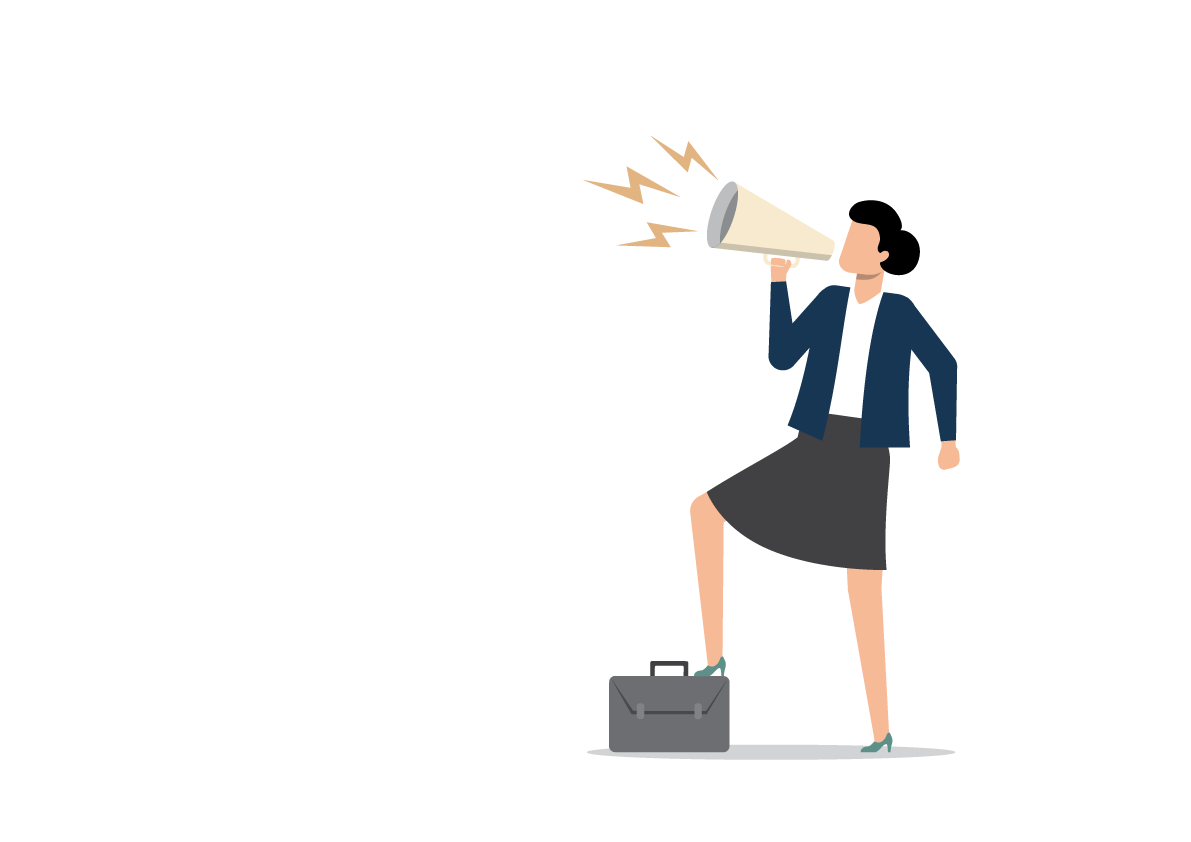 Presenters
Melissa Diehl
Theresa Kolezar
Carol Pankow
Disclaimer
This content was developed by the VRTAC-QM, a project funded under #H264J200002 of the U.S. Department of Education (Department). The information contained herein does not necessarily reflect the position or policy of the Department and no official endorsement should be inferred.
Objectives for this Presentation
Looking at OOS from two perspectives:
Ground participants in the regulatory requirements.
Give insights on practical tips for actualizing an OOS.
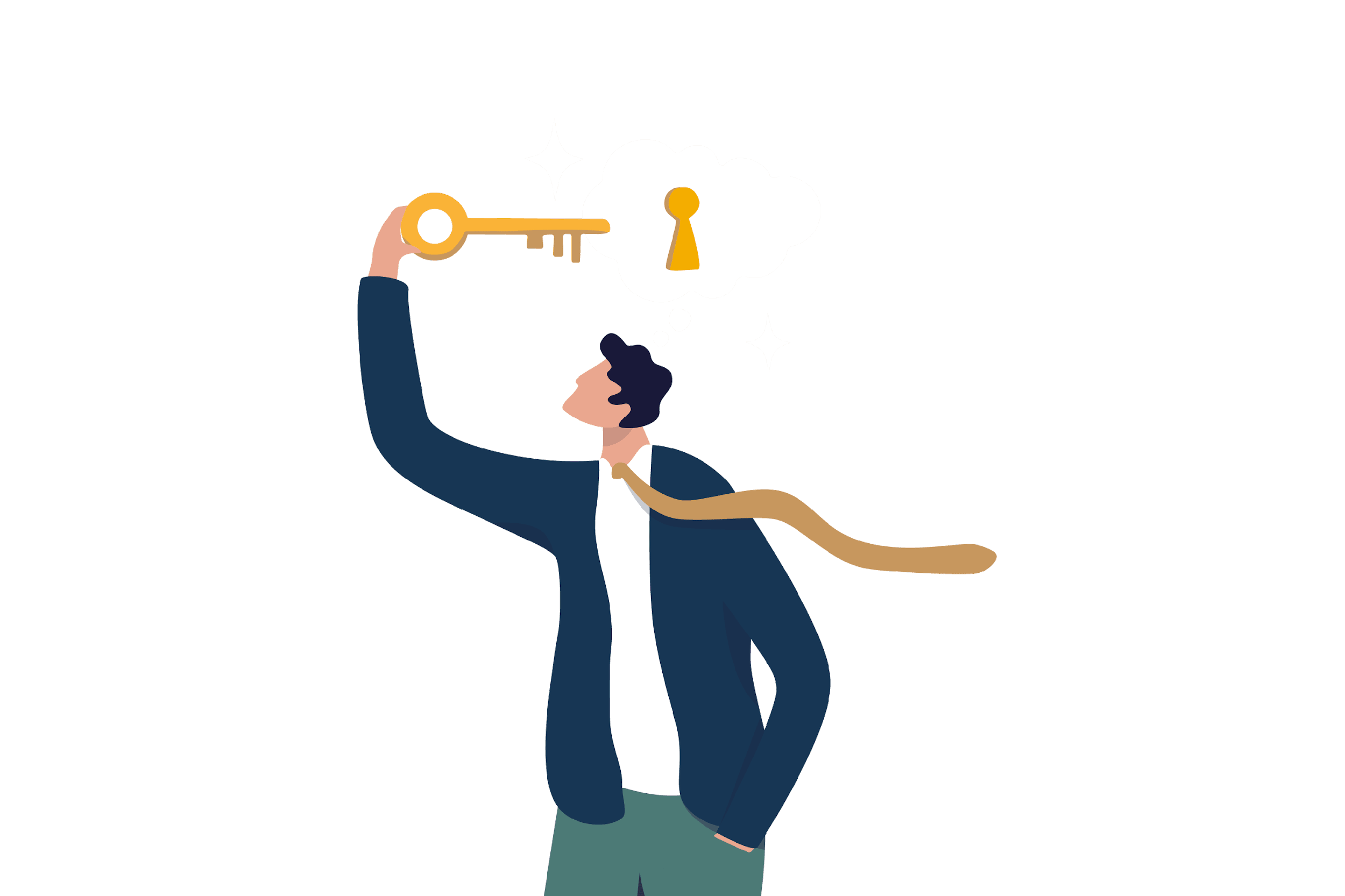 What Is Order of Selection?
The Rehabilitation Act of 1973, as amended by Title IV of the Workforce Innovation and Opportunity Act (WIOA), requires the State Vocational Rehabilitation (VR) Services program to provide the full range of services to all individuals with disabilities who apply for and are determined eligible for the VR program. 
When a State VR program determines it does not have sufficient resources and cannot provide services to all eligible individuals in the state, the agency must include in its State Plan the order to be followed in determining eligible individuals to receive services, including a justification for the order of selection (OOS), and ensuring the process established prioritizes individuals with most significant disabilities to be selected first for the provision of services.
The foundation of an OOS is understanding the regulations that govern it, primarily 34 C.F.R. § 361.36: Ability to serve all eligible individuals; order of selection for services.
National Landscape of OOS: Then and Now
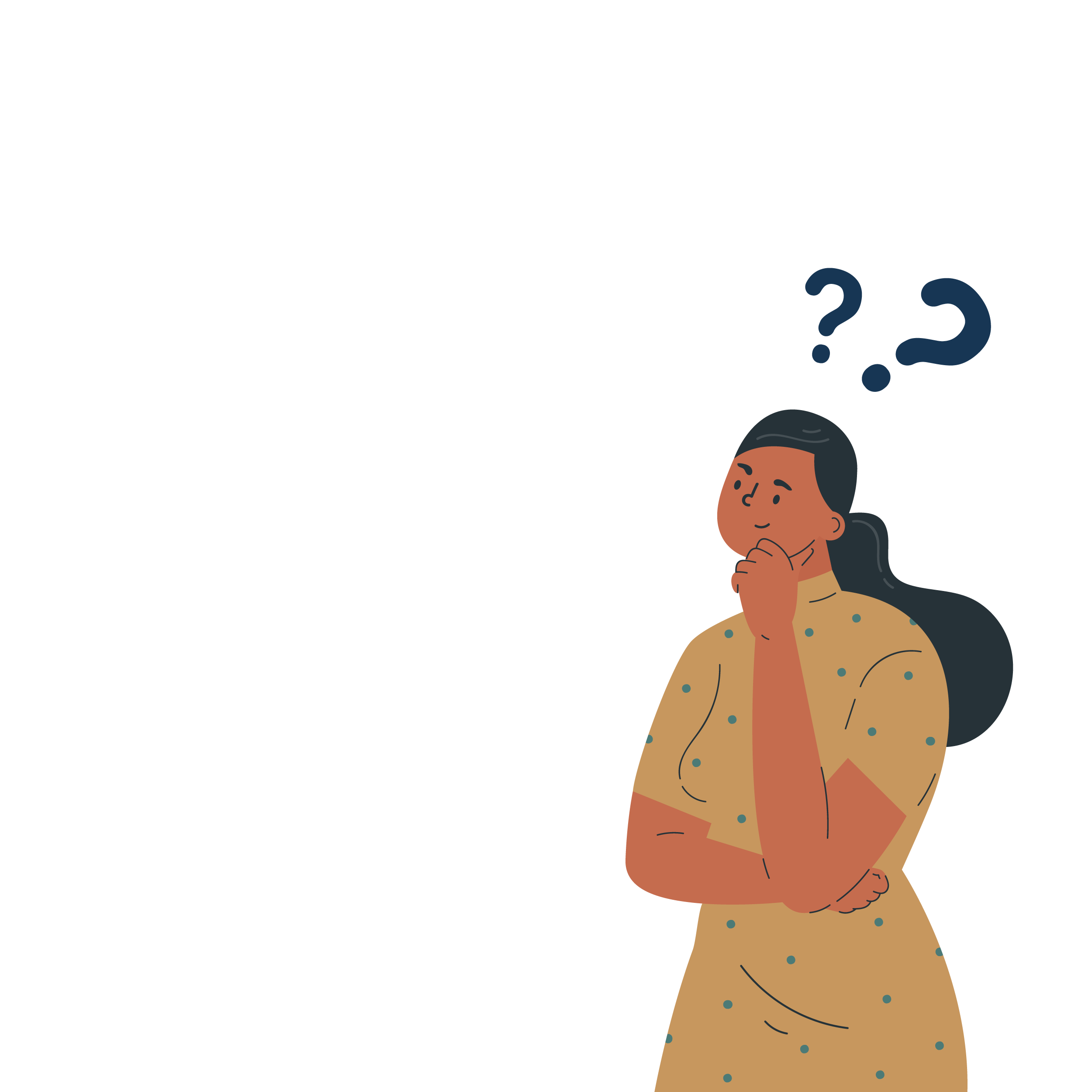 National Landscape – Other Factors Happening Now Post-Pandemic
Pendulum is Swinging:
Post-pandemic VR spending is surging as delayed client demand ramps up.
Changes in VR Service Costs-Inflation has impacted vendor rates, goods, and other service costs.
Wage pressures and competitive hiring-SVRAs instituted more competitive salaries and benefits to obtain and retain qualified staff.
State budget pressures- Federal flat funding paired with state budget deficits, which may reduce state matching funds for VR.
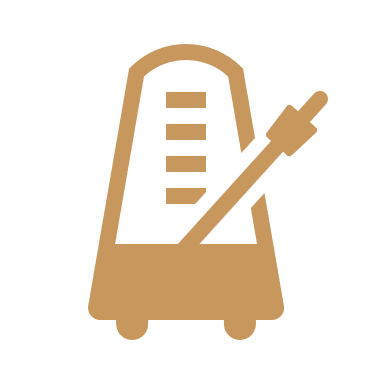 Determining the Need for Establishing and Implementing an OOS
Annual Determination: 
VR agency assesses the ability to serve all eligible individuals or implement OOS.
Based on: 
Fiscal & personnel resources, projected needs of individuals with significant disabilities.
Reevaluation During Fiscal Year: 
Required if fiscal or personnel resources change, potentially leading to OOS implementation or closing one or more priority categories.
Regulatory Reference: 34 C.F.R. § 361.36(c).
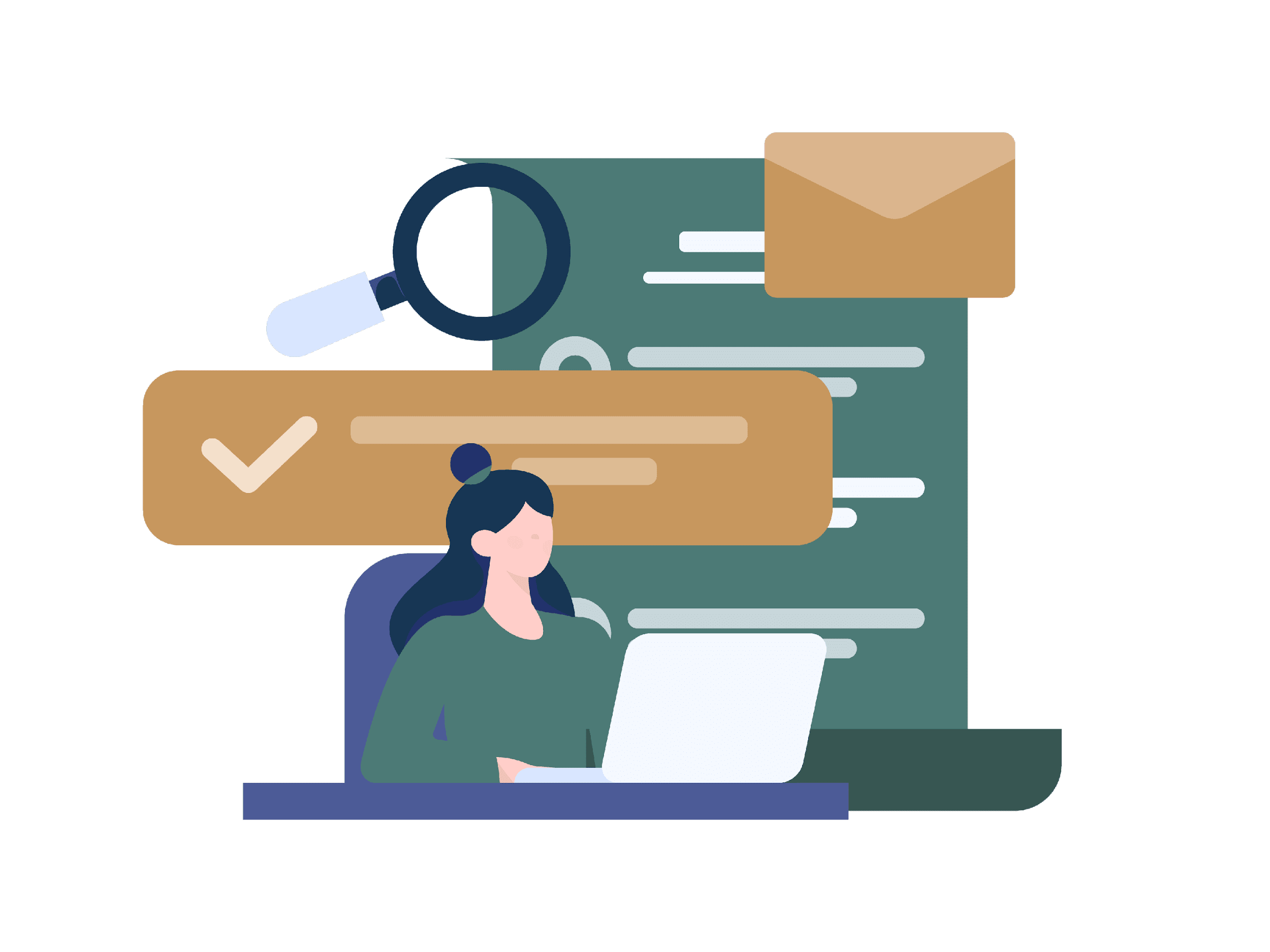 Four Key Steps when Determining and Reevaluating the Need for an OOS
Step 1. Before Implementation of an OOS
Step 2. Establishing an OOS
Step 3. Implementing an OOS
Step 4. After implementing an OOS
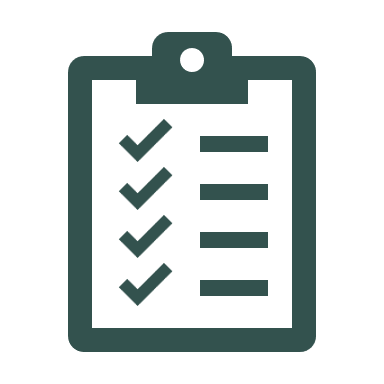 Step 1. Before Implementation of the OOS
Key Steps - Forecasting: Assessment of Resources and Analyzing Agency Circumstances.
Determine the fiscal forecast's time frame (i.e., FFY, PY, SFY, etc.) and align this with the agency’s budget cycle and reporting requirements.
Determine how many years will be included in the data analysis to identify trends and averages (i.e., 3-5 years).
Identify Inputs:
Historical averages (case costs, service usage, application rates).
Expected changes (inflation, budget increases/decreases, policy changes).
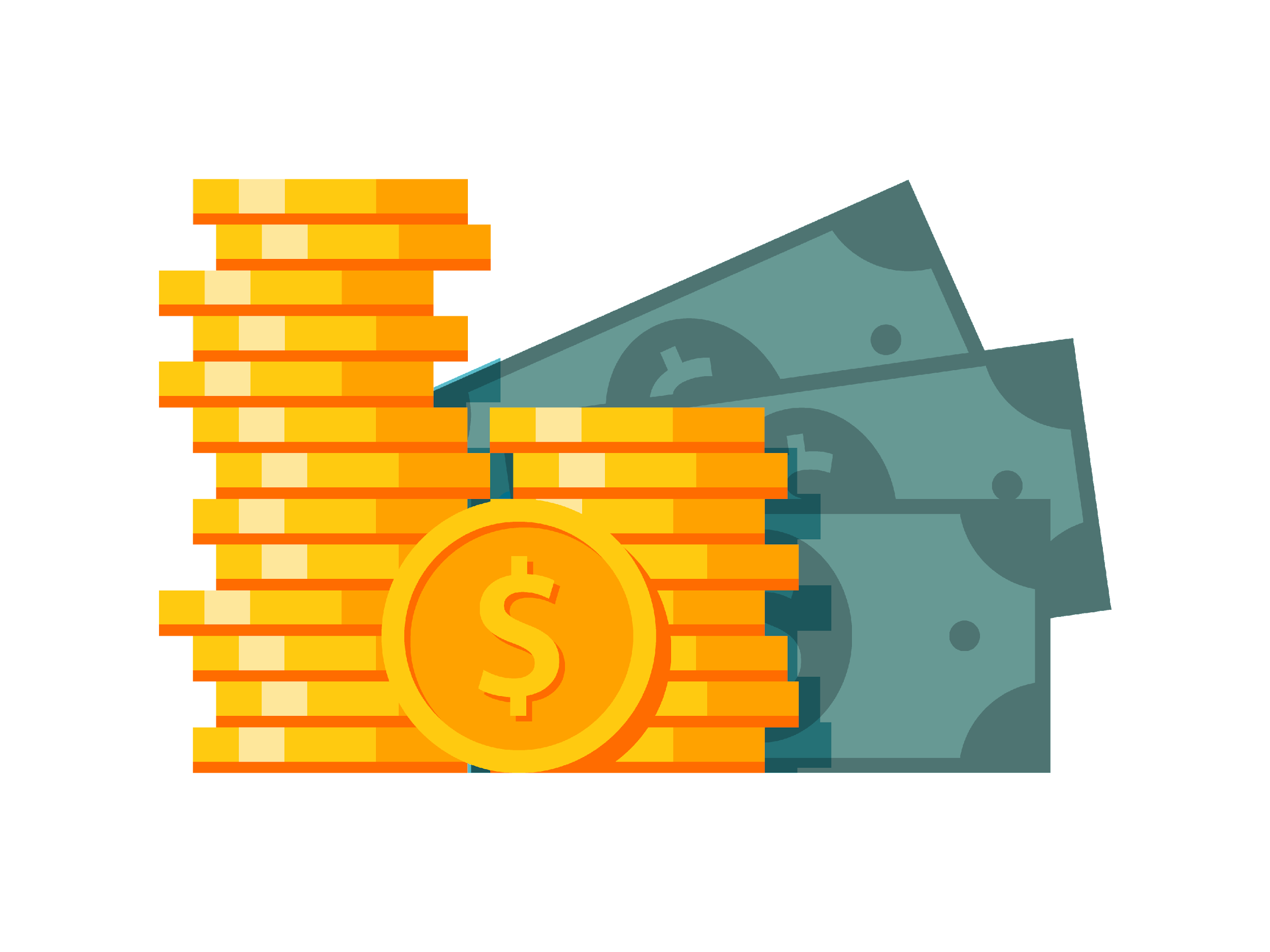 Key Steps - Forecasting: Assessment of Resources and Analyzing Agency Circumstances
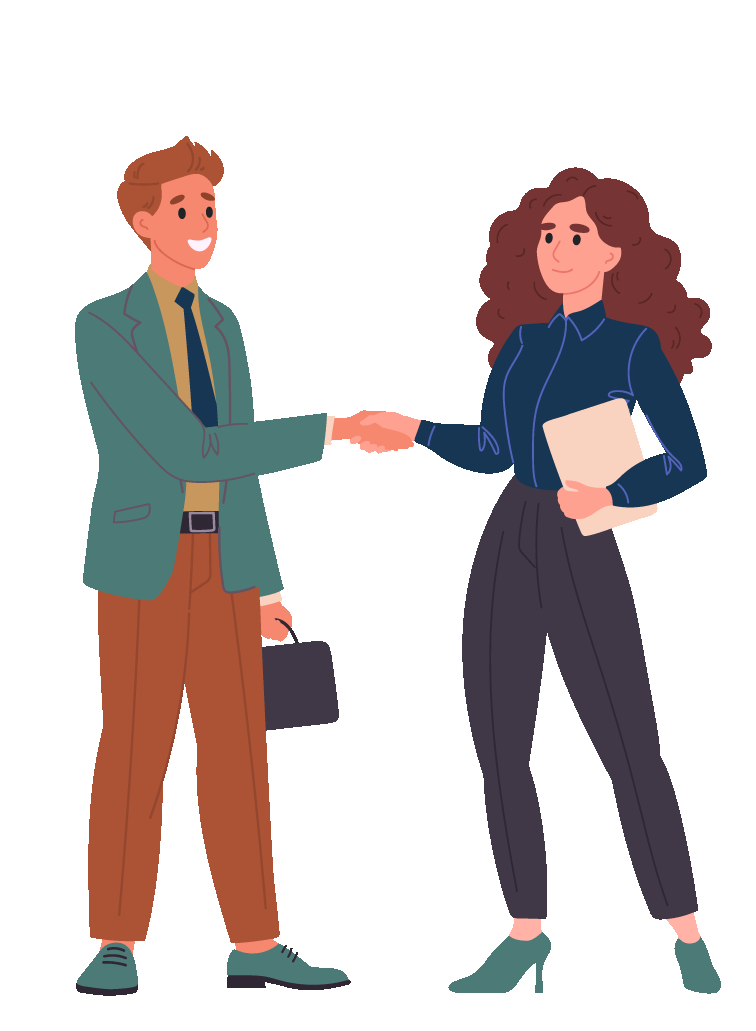 Key questions to address:
What is the agency’s cost to serve all individuals with current IPEs?
What is the agency’s cost to provide assessment services for all expected applicants?
Can the agency serve all individuals expected to be eligible in the next fiscal year?
How will the agency meet program requirements, including providing pre-employment transition services to all students needing such services and the 15% minimum reservation and expenditure requirement?
Key Steps – Assessment of Fiscal Resources
VR agencies must incorporate the follow data elements into their assessment materials submitted to RSA
Current active IPEs:
Assess current cases and annual average costs per case, and cost per case by priority category. 
Gather cost data for all cases and calculate the mean cost per case, accounting for outliers or unique scenarios.
Adjust for inflation or anticipated policy changes. 
Projected Changes In Service Costs And Budgetary Resources:
Analyze expected changes in vendor rates, wage inflation, and policy-driven increases in service utilization.
Costs For Assessment Services:
Analyze patterns in the proportion of new applicants requiring assessments and typical costs.
Isolate expenditures on assessment services.
Key Steps – Assessment of Fiscal Resources (2)
Projected New Applicants: 
Review prior application trends, noting seasonal patterns or external factors affecting demand.
Adjust for anticipated changes in referral sources or outreach efforts, including potentially eligible students with disabilities who may apply for VR services.
Projected new Individualized Plans for Employment (IPEs)
Use historical trends to estimate how many new IPEs may be developed.
Factor in policy shifts, outreach activities, or program changes influencing enrollment.
Projected potentially eligible students with disabilities and average cost per student.
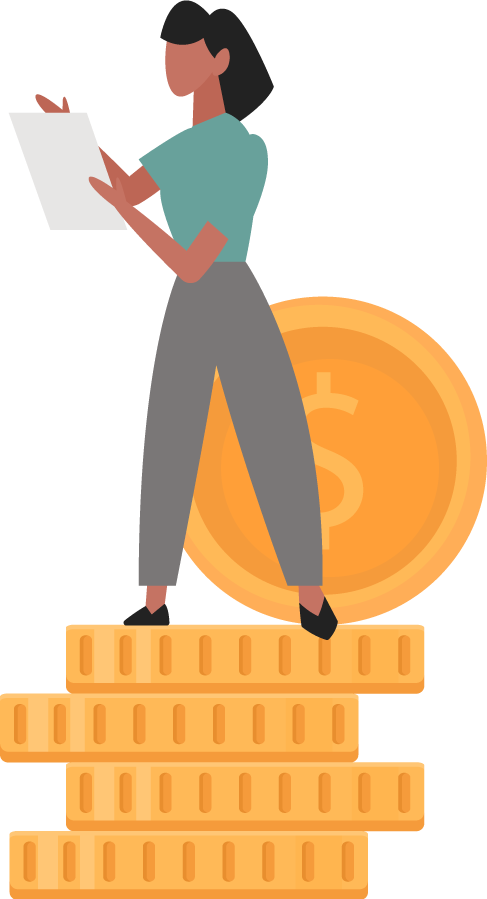 Key Steps – Assessment of Fiscal Resources (4)
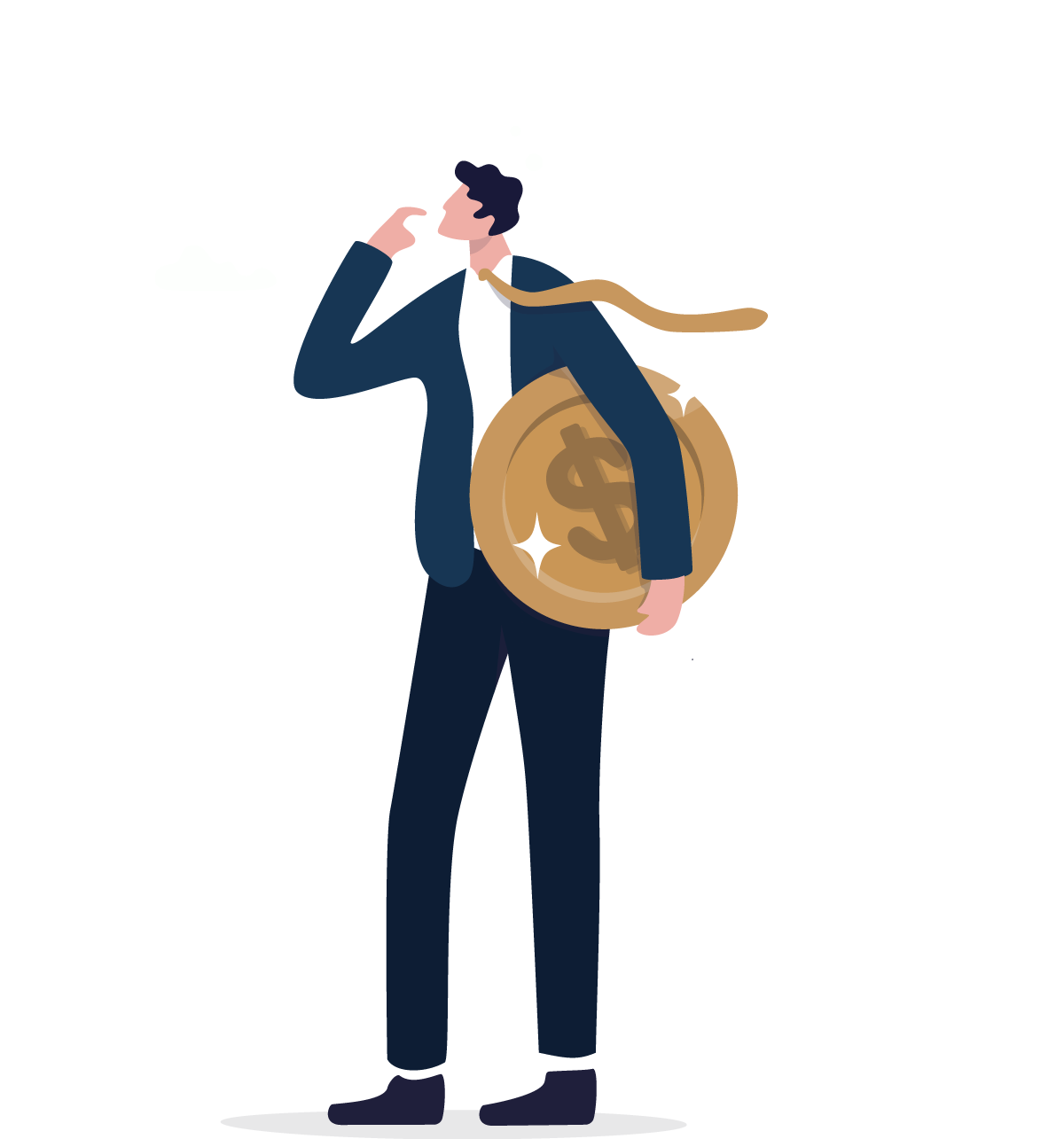 Assumptions: 
Clearly document all assumptions, such as average cost increases or predicted caseload growth.
Projections: 
Multiply projected IPEs, assessments, and service costs by their respective average costs.
Sum-total costs and compare with projected budgetary resources.
Review projections against anticipated funding levels. 
Monitor and Update Forecast Regularly:
Fiscal forecasts are iterative; update projections periodically with actual data (e.g., monthly or quarterly).
Adjust assumptions based on new trends or unexpected changes in demand or funding.
[Speaker Notes: Link the projections to the cost containment strategies below]
Key Steps – Assessment of Fiscal Resources (3)
Projected annual costs for administering the program:
Staff salaries and benefits 
Outreach activities 
Operational costs
Required studies (i.e., Comprehensive Statewide Needs Assessment, etc.). 
 Assessment of Staff Resources
Analyze staffing levels, referral rates, and caseload sizes including services to potentially eligible students with disabilities.
Analyze resource allocation to determine whether current resources can be reallocated to areas of greatest need or used differently (virtual or remote) to address the state's needs.
Key Steps –  Analyze and Implement Cost Containment Measures
Consider the following measures to optimize resources:
Comparable Services and Benefits: Ensure the agency is leveraging other programs or services where applicable to reduce costs.
Collaboration with Workforce Development Programs: Leverage WIOA partners and other workforce resources.
Balancing In-House vs. Purchased Services: Evaluate cost-effectiveness of providing services in-house versus outsourcing.
Efficient Use of Existing Information for Assessments: Avoid duplicative assessments by using existing records consistent with 34 C.F.R. § 361.42(d). 
Reviewing or Implementing a financial needs test to assess consumer financial participation in certain services 34 C.F.R. § 361.54.
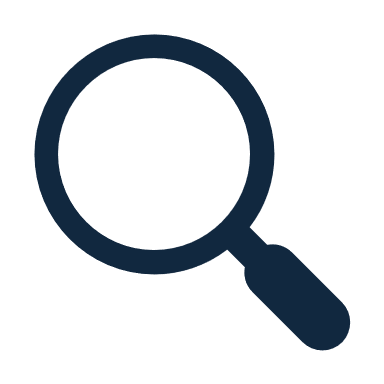 Key Steps – Cost Containment Measures (2)
Reviewing Policies and Practices: Regularly review policies, procedures, and practices to eliminate unnecessary costs.
 Examine operational and administrative expenses.
Streamline processes – Use electronic case files, digital signatures, AI, and chatbots to reduce workload.
 Reduce office costs – Reevaluate office space needs and administrative contracts (copiers, leases, phone services).
Control expenses – Adjust supply budgets, limit out-of-state travel, and monitor costs from staff departures (computer leases, cell phones).
Renegotiate contracts – Review all vendor agreements to identify potential savings.
Staff Time Tracking. Are staff correctly tracking and recording their time to the appropriate activities, such as Pre-ETS versus other VR work?
Review consumer services authorization attrition rates. Regularly clean up authorizations to ensure obligated funds align with actual expenditures. Consider shorter authorization timeframes, monthly versus quarterly. Over authorization complicates budgeting.
Role of the State Rehabilitation Council and Public Comment
State Rehabilitation Council (SRC) Consultation (34 C.F.R. § 361.36(f))
Review and advise on OOS need, priority category criteria, and administration.
Public Comment Requirement (34 C.F.R. § 361.20(a)(2)(v))
Allow public participation and feedback before implementing OOS or mid-year changes.
Mid-Year Changes
Plan sufficient time for public input if modifying the State Plan based on evaluative data.
RSA Support
Agencies are encouraged to seek guidance from their RSA liaison and state team when considering OOS.
Develop OOS Policies and Procedures
Basis for Order of Selection:
Must be based on the three criteria in section 7(21)(A) of the Rehabilitation Act and 34 C.F.R. § 361.5(c)(30):
Number and degree of functional limitations
Amount of time needed for VR services
Number of VR services needed
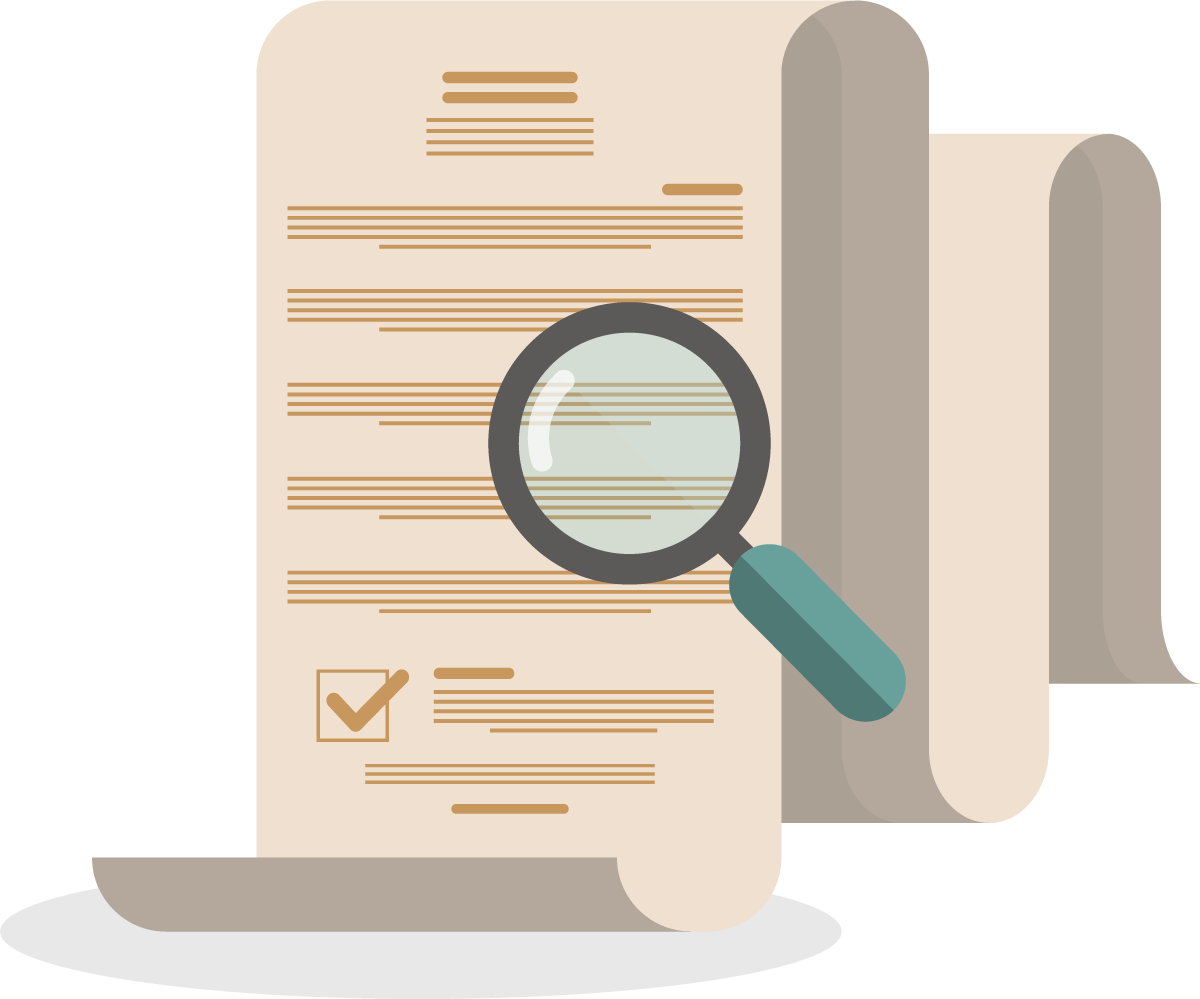 Develop OOS Policies and Procedures (2)
Definitions for Disability Priority Categories
"Most significant disability" 34 C.F.R. § 361.5(c)(29) 
Individual with a most significant disability is based on an individual with a significant disability (34 C.F.R. § 361.5(c)(30) who meets the designated State unit's criteria for an individual with a most significant disability.
"Individual with a significant disability" 34 C.F.R. § 361.5(c)(30)
Severe physical or mental impairment limiting one or more functional capacities
Requires multiple vocational rehabilitation services over an extended period
Has one or more qualifying disabilities causing substantial functional limitation
[Speaker Notes: The More Complicated you make this the harder it will be for staff to implement.]
Develop OOS Policies and Procedures (3)
Order of Selection and SSI/SSDI Recipients
Individuals receiving SSI/SSDI due to disability or blindness are considered at least "individuals with significant disabilities."
Should be evaluated to determine if they meet "most significant disabilities" criteria.
No special priority category exists for SSI/SSDI recipients under the law.
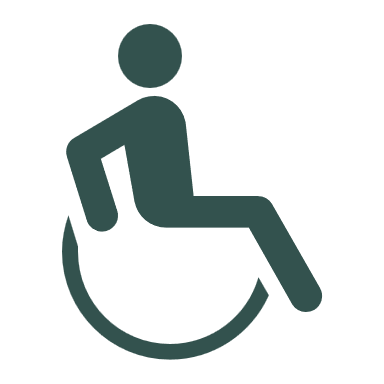 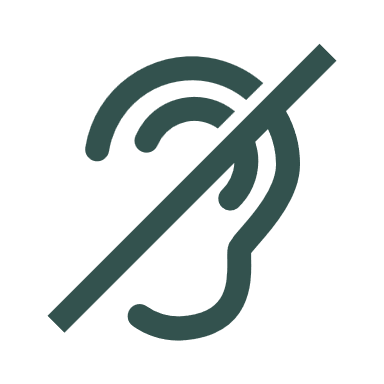 [Speaker Notes: This is where you can emphasize you shouldn’t wait to make an eligibility determination- you can always change priority category]
Develop OOS Policies and Procedures (4)
OOS Cannot be based on the following:
Residency duration.
Type of disability.
Personal characteristics (age, gender, race, color, or national origin).
Referral source.
Expected employment outcome.
Need for specific services or anticipated costs.
Income level of the individual or their family.
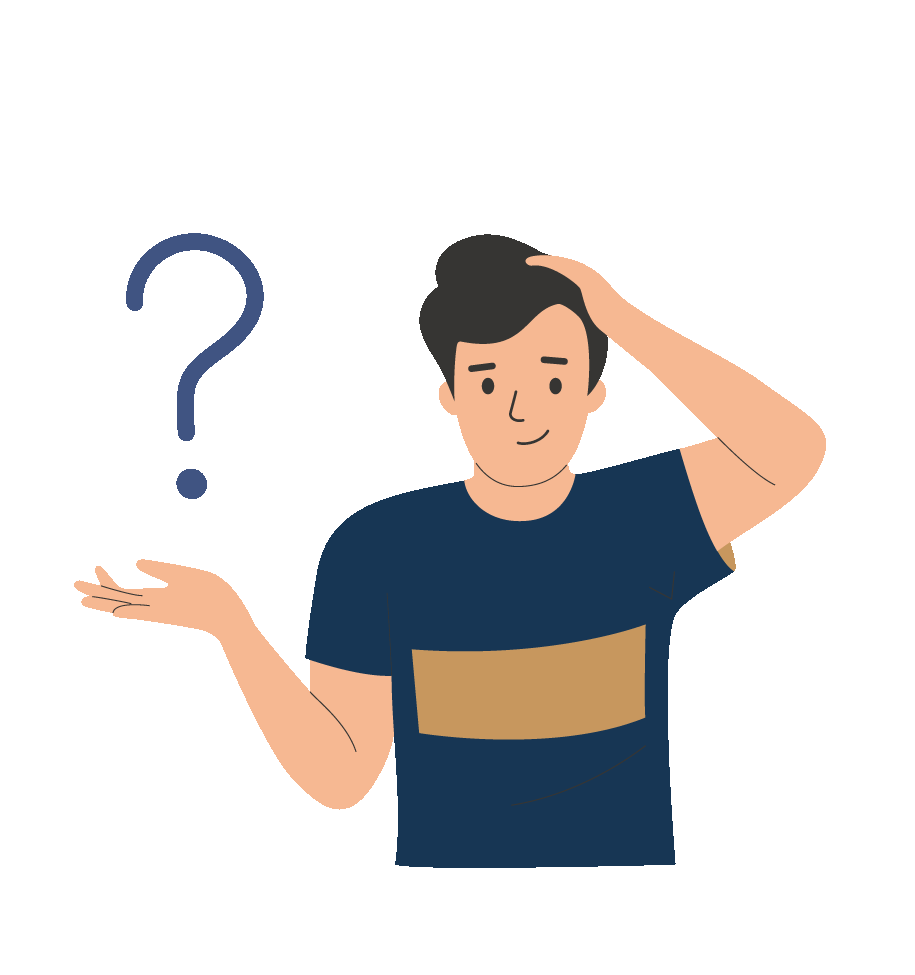 Develop OOS Policies and Procedures (5)
Other items to include:
The criteria you have established for determining each disability priority category.
Outline the Ranking of individuals within a Priority Category described earlier in this document. 
Outline if your agency will allow for exceptions for individuals needing specific services or equipment to maintain employment. 
Information and Referral Services:
Specify how individuals on a waiting list will be informed about and referred to other resources. 
Implementation and Management:
Describe how the waitlist will be managed and how priority categories will be opened.
For real-time data analysis, include tracking mechanisms for costs, staff time, and caseload sizes.
A Typical OOS Consists of Three Priority Categories
Priority Category I: 
Eligible individuals with the most significant disabilities.
Priority Category II: 
Eligible individuals with significant disabilities.
Priority Category III: 
All other eligible individuals with disabilities.
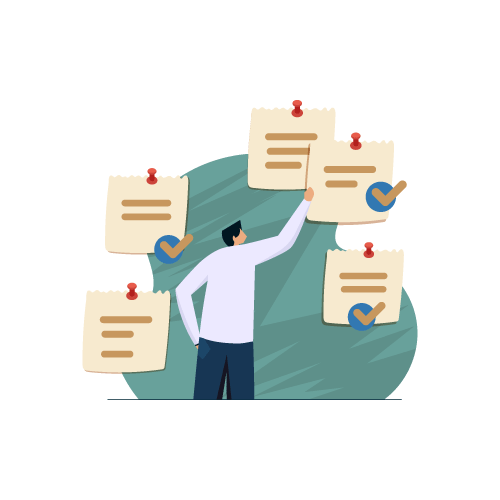 Ranking Individuals Within a Priority Category
A State VR agency can establish a policy for ranking individuals within a priority category.
The policy should be based on the use of an equitable and reasonable factor, such as the individual’s date of application. This provides a method for selecting individuals from a waiting list for a priority category when the agency has enough resources to serve some, but not all, individuals in that priority category.
Reviewing System Capacity
Ensure the agency's case management system can support the administration of the OOS, including tracking and reporting needs. The following elements should be considered.
Priority Category Assignment – Accurately classify individuals into the appropriate disability priority categories.
Waitlist Management – Track individuals placed on the waitlist and manage releases based on agency capacity.
Real-Time Tracking – Monitor referral, application, eligibility, assignment to a closed category, provision of information and referral services, and service trends to inform decision-making.
Reporting & Compliance – Generate reports for RSA, leadership, and stakeholders on OOS status, fiscal impact, and service trends.
Automated Notifications – Alert staff and consumers about waitlist status, eligibility determinations, and service availability.
Pre-ETS Tracking – Ensure continued access to pre-employment transition services for potentially eligible and eligible students in accordance with 34 C.F.R. § 361.36(e)(3)(i).
Step 2. Establishing an OOS
Finalize the OOS Policy
The work started in Step 1 is completed.
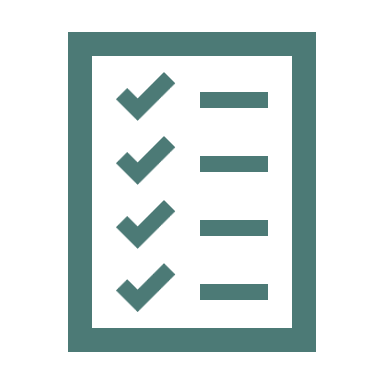 Write a State Plan section/amendment to the State Plan
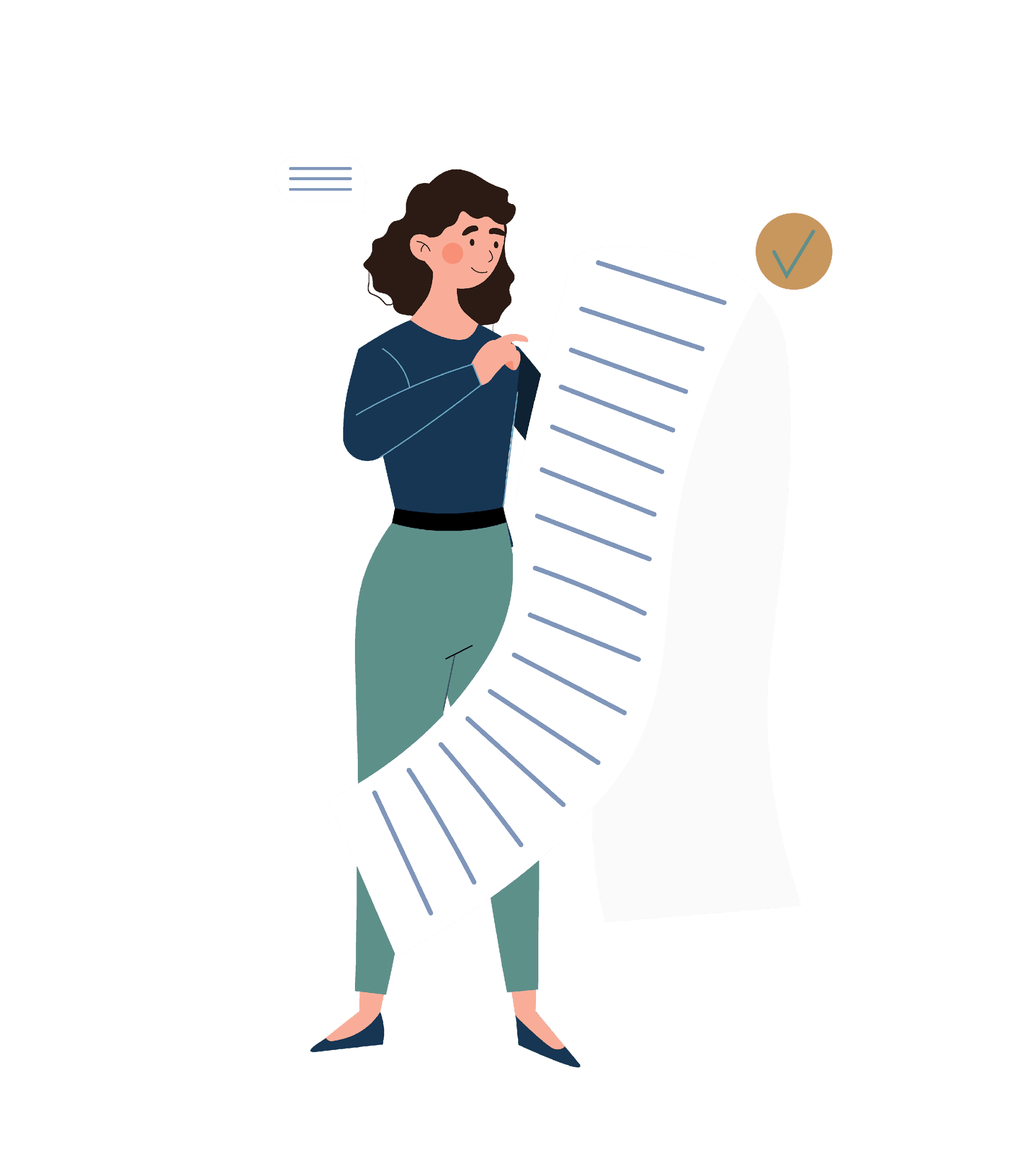 Selection Order: 
Specify the order in which eligible individuals will receive VR services.
Justification: 
Provide a detailed rationale for implementing OOS.
Goals & Timelines: 
Identify service and outcome goals for each priority category and the expected timeframes for achieving them.
[Speaker Notes: Mention the items needed in the justification from the tool when talking about this ●      Provide a detailed justification for why the agency is implementing an OOS. Include all factors influencing this decision, such as:
o   Significant financial changes, including increased costs of services, reallotment of funds, carryover considerations, and changes to match requirements or cost-sharing arrangements.
o   Results of the financial needs test or other fiscal analyses indicating the necessity of an OOS to manage resources effectively.
o   Programmatic reasons, such as increased numbers of applicants, eligibility determinations, assessments, and Individualized Plans for Employment (IPE) development, which have led to a demand for services that exceeds available resources.
o   Staffing resources that contribute toward the need for an OOS (e.g., turnover, vacancies, hiring delays, or freezes, etc.).]
Write a State Plan section/amendment to the State Plan (2)
Assurances:
Individuals with the most significant disabilities will be served first, per state-established OOS criteria.
Individuals who do not meet the OOS criteria will have access to information and referral services under 34 C.F.R. § 361.37 to assist in securing employment-related services.
Indicate whether the agency will serve individuals needing specific services or equipment to maintain employment, regardless of OOS status.
Outline the OOS implementation timeline, including public notice, stakeholder engagement, and the effective date.
[Speaker Notes: GO BACK TO FIND RSAs Discussion REGARDING THIS PROVISION]
Consult with your SRC and Hold Public Meetings/Obtain approval from RSA
The State Plan and any amendments must include an opportunity for the public to weigh in.
Consult your RSA State Liaison and team for approval to reopen the portal and revise the State Plan.
Staff Training and Performance Management
A well-trained and informed staff is essential for consistently and accurately implementing the OOS and assigning disability priority categories across all offices.
Develop and train staff on the OOS and disability priority categories to ensure individuals are accurately assigned to the priority categories. Avoid category creep.
Ensure clear internal guidance to mitigate variation in OOS implementation across offices.
Establish periodic case reviews.
When implementing an order, consider counselor performance expectations. Some standards may be counterintuitive. For instance, if staff are expected to develop a specific number of IPEs each month, this goal may need to be adjusted to account for eligible individuals assigned to a closed category. 
Ensure staff continue services for individuals with active IPEs, and pre-employment transition services for students who began receiving them before eligibility determination.
Ensure staff are applying the OOS consistently across the state.
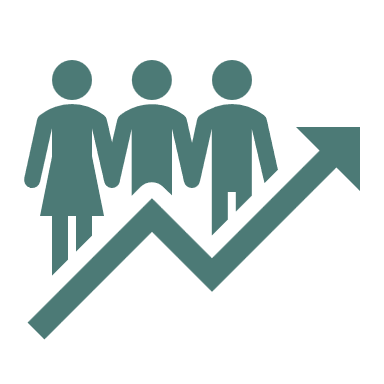 Step 3. Implementing an OOS
Administrative Requirements
Under 34 C.F.R. § 361.36(e), the DSU must:
Implement OOS statewide.
Notify eligible individuals of the priority categories in a State’s OOS, their assignment to a particular category, and their right to appeal.
Continue services for those already receiving them, irrespective of the severity of their individual disability, as follows:
Pre-employment transition services for students with disabilities receiving them before VR eligibility determination 34 C.F.R. § 361.36(e)(3)(i).
DSUs may use the funds reserved under section 110(d) of the Rehabilitation Act and 34 C.F.R. § 361.65(a)(3) for the continuation of these services
This change does not permit the DSU to provide any other transition or VR services for students with disabilities assigned to closed priority categories.
All services listed in an Individualized Plan for Employment (IPE) if the individual started receiving them before OOS implementation.
Ensure funding arrangements comply with the VR services portion of the Unified or Combined State Plan. If inconsistencies arise, the VR agency must renegotiate funding to align with OOS.
Develop a Communication Plan
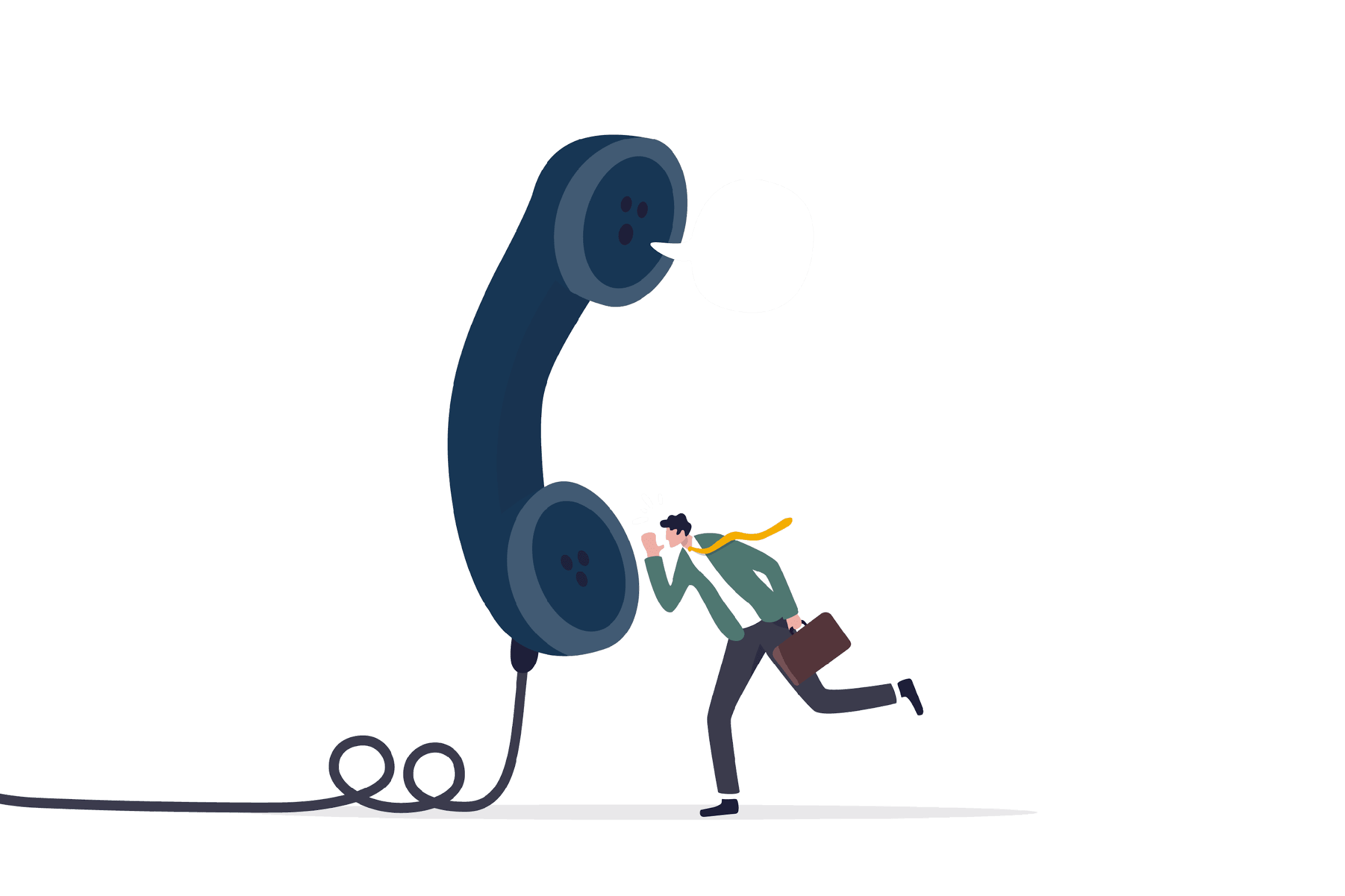 A well-planned communication strategy ensures that all internal and external stakeholders understand the purpose, impact, and next steps for implementing the OOS. Effective messaging should be tailored to each audience, including:
Governor’s Office – Policy and funding implications
Staff – Implementation procedures and frontline communication
Consumers – Service expectations and available supports
Stakeholders (CAP, SRC, CRPs, WIOA partners, others) – Collaboration and shared responsibilities
Key Elements of the Communication Strategy
Clearly Explain the Decision-Making Process
Provide a transparent rationale for implementing OOS.
Detail how priority categories are determined and how they impact service delivery.
Illustrate Cost Increases and Resource Constraints
Use data on consumer trends and service costs to explain financial challenges.
Show why the agency cannot provide the full range of services to all applicants.
Address Service Quality and Caseload Management
Explain how high caseloads affect service quality and why action is needed.
Clarify that OOS is a temporary measure to stabilize service delivery and ensure sustainability.
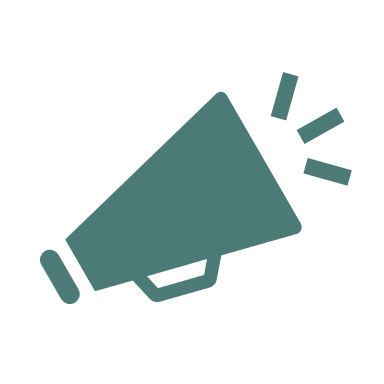 Key Elements of the Communication Strategy (2)
Explain the Impact on Students with Disabilities   
Communicate how OOS and any disability priority category closures may affect access to pre-employment transition services (Pre-ETS), particularly if the agency provides Pre-ETS through a TPCA.
Reinforce the agency’s commitment to serving students with disabilities within regulatory requirements.
Promote Transparency in Cost-Containment Efforts
Actively share progress on cost-saving measures and system improvements.
Highlight both short-term and long-term solutions to reassure stakeholders that the waitlist is not permanent.
Clarify Eligibility and Priority Categories
Address misconceptions about who qualifies as having the Most Significant Disability (MSD).
Ensure fair and equitable access to services through clear eligibility guidelines.
Step 4. After Implementing an OOS
Monitor and Adjust
To ensure effective implementation of the OOS, VR agencies must plan with the end goal in mind: a sustainable system that balances service delivery with fiscal responsibility. A strategy based on data-driven decision-making and transparency will lead to long-term sustainability in service delivery.
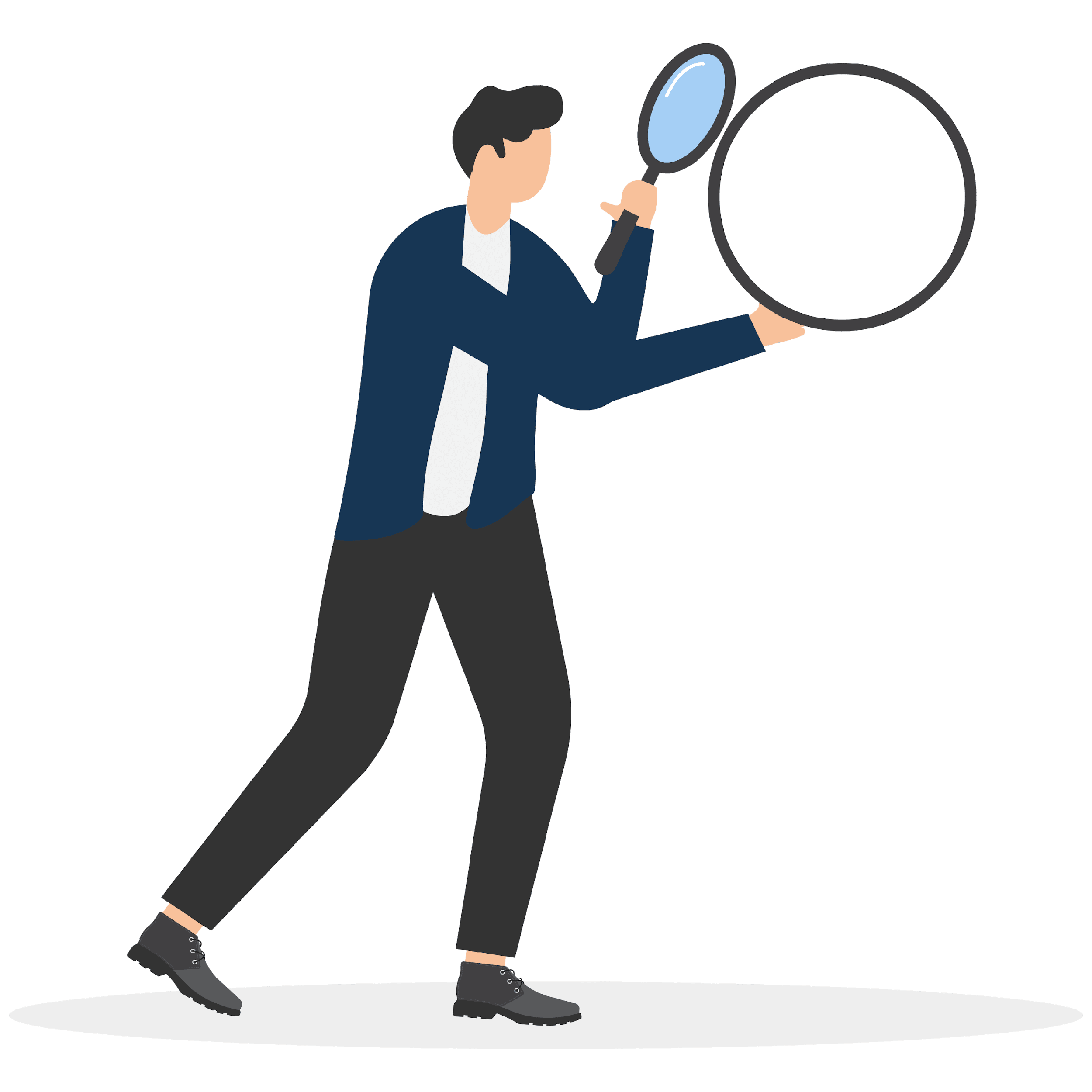 Performance Tracking & Fiscal Oversight
Monitor the fiscal impact of OOS decisions.
Assess service outcomes for individuals in each priority category.
Continuous Review & Adjustments
Periodically evaluate the need for OOS based on financial and service capacity.
Adjust OOS implementation in response to fiscal shifts, personnel changes, and evolving service demands.
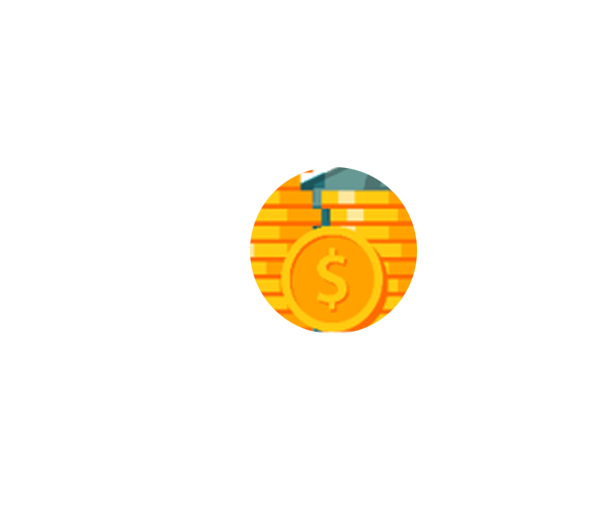 Monitor and Adjust (2)
To ensure effective implementation of the OOS, VR agencies must plan with the end goal in mind: a sustainable system that balances service delivery with fiscal responsibility. A strategy based on data-driven decision-making and transparency will lead to long-term sustainability in service delivery.
3. Strengthening Capacity Over Time
Implement strategies to enhance service delivery and improve fiscal sustainability.
4. Strategic Waitlist Management 
Use application dates, assessment and case service costs, caseload sizes, and staff retention rates to determine when to release individuals from the waitlist.
Individuals must be released from the next priority category to be opened, not from all categories. 
A category is only considered open when all individuals on the waitlist in that category can be served, along with newly eligible individuals assigned to it.
Release individuals in manageable batches (e.g., monthly or quarterly) to allow staff to prepare.
Strive to release more individuals from the waitlist than are newly determined eligible whenever possible to steadily reduce and hopefully eliminate waitlist numbers over time.
Due Process Requirements
Section 20 of the Act mandates all programs under the Act, including VR, to inform applicants and service recipients of their right to due process.
All students and youth with disabilities receiving VR services, including pre-employment transition and transition services, must be informed of the availability and purpose of the Client Assistance Program (CAP).
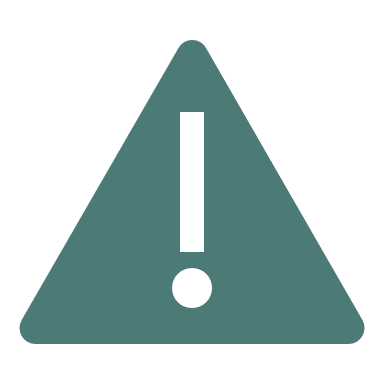 Remember, you do not have to do this alone. Reach out to your RSA State Liaison and your technical assistance providers.
Thank you!
Resources:
https://rsa.ed.gov/about/programs/vocational-rehabilitation-state-grants/order-of-selection-information
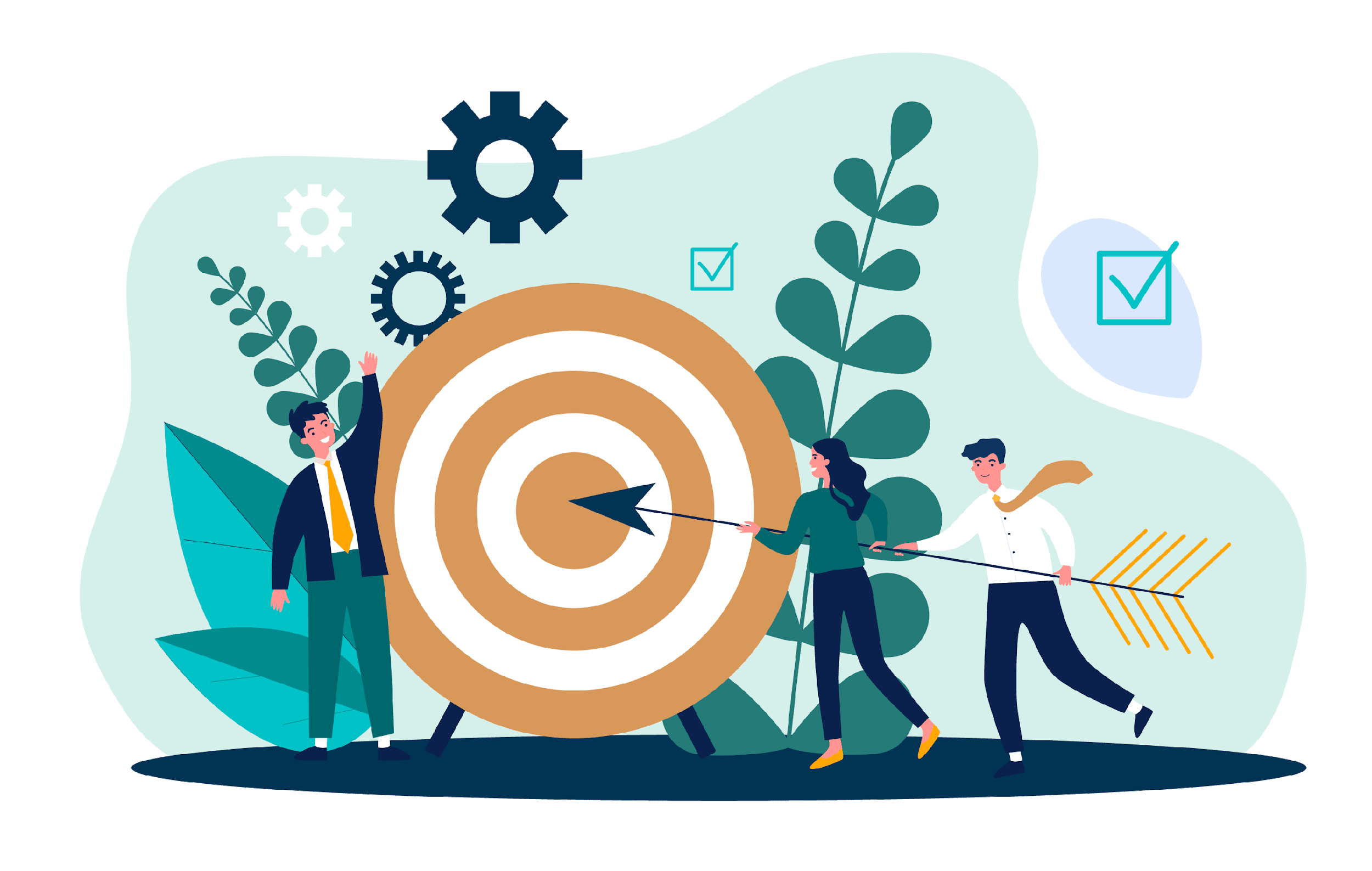 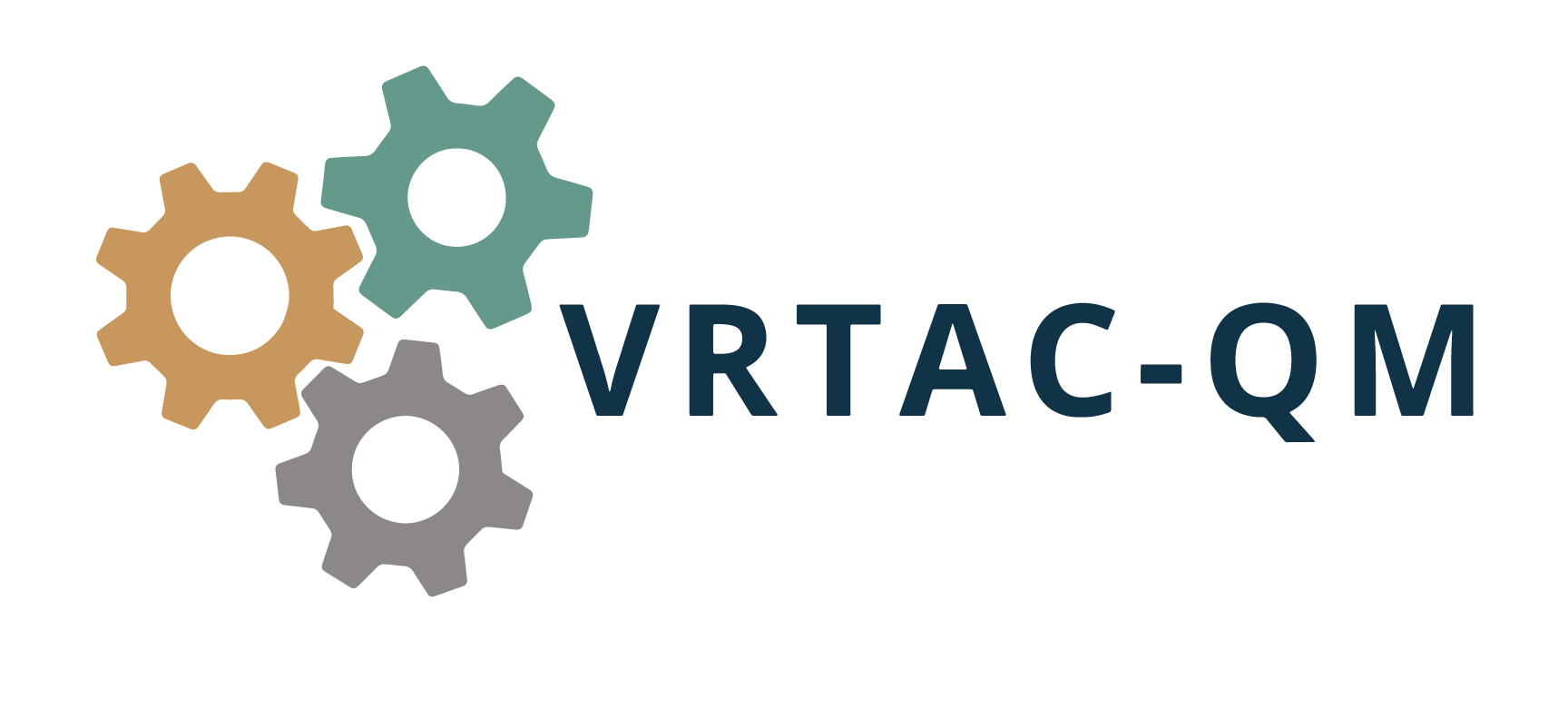